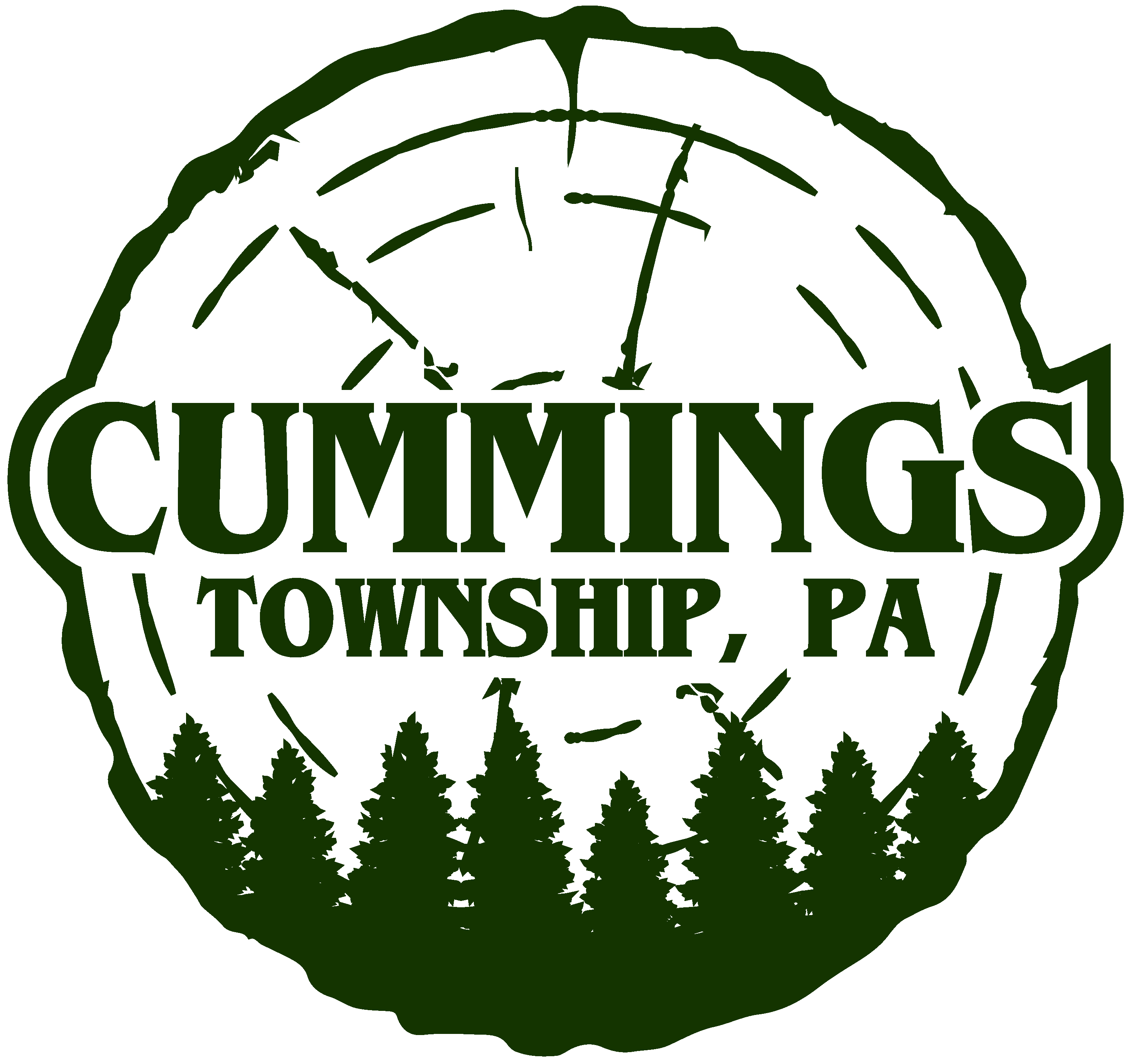 2024 Budget Presentation
Cummings Township, PA
2024 Cummings Township Budget - Overall Objectives
The 2024 budget helps us meet our responsibilities as described in the PA Second Class Township Code with respect to public safety and road maintenance plus enhancing quality of life for Cummings Township residents, taxpayers and visitors.  The uses of monies spent from 2019 through 2023 and budgeted to be spent in 2024 support meeting these objectives.
We remain committed to doing the following:
Doing our own roads maintenance to improve road quality for our residents and property owners and do it at a lower cost and with more consistent quality and timely work completion compared to use of outside contractors
Supporting the ongoing activities and planned growth of the Waterville Volunteer Fire Company working cooperatively with the Fire Company to do so
Supporting our Emergency Management Coordinator and increasing our capabilities in this important area
Continuing to improve the park in Waterville for use and enjoyment by citizens of all ages and look for other opportunities to enhance recreation in Cummings Township
Improving overall communication and awareness of activities and events for residents and guests using www.cummingstownship-pa.com our fully functional township website
Supporting other activities that enhance public safety, roads and quality of life via targeted donations
2
2023 Key Accomplishments
Public Safety - Continued our relationships with the now Lycoming Regional Police Department, Jersey Shore Area EMS and Lock Haven EMS (see our website for more details)
Used Act 13 Impact Fees and Liquid Fuels funds for:
Continued maintenance and road quality for Dam Run Road – this is our primary emergency outlet to and from Waterville and the Pine Creek Valley above it in the event of a RT 44 road closure
Completed the assumption of road maintenance responsibility for West Drive and made improvements to it
Continued our strong cooperation with and support of the Waterville Volunteer Fire Company
Continued to fund improvements to the public park in Waterville to improve recreational use quality (key 2023 improvements were the addition of a CXT chemical toilet in cooperation with the DCNR)
Continued working with PennDOT, Lycoming County and the Pine Creek Valley Council of Governments (COG) to prioritize much needed road maintenance on Rts. 44 and 4001
3
Cummings Township 2024 Budget Summary (see the Budget Summary attachment for more detail)
Assets and Revenues (Total available for use)
$3,072,777		Projected Assets on 1/1/2024 
   $754,457		Projected 2024 Revenues
$3,827,234		2024 Total Assets and 					Revenues
Expenditures including Capital Expenditure Reserves 					(2024 planned expenses)
  $270,619		Projected expenses 
  $343,550		Reserves set aside for      					Capital Expenditures
  $614,169		2024 Total Expenditures
Reconciled Assets and Revenues and Expenditures
$3,827,234		2024 Total Assets and Revenues
   $614,169		2024 Total Appropriated for 				Expenditures
$3,213,065		2024 Unappropriated Funds 				(projected ending position)
4
Sources and Uses of Funds in the 2024 Cummings Township Budget
Our township income and expenses come from 3 different funds – each has different sources and uses of monies  
These 3 funds are combined in our Budget documents but pages 6 – 8 of this presentation give detail on where monies are planned to be spent in 2024
General Fund 
General income and expenses of the township.  For example: 
Income - tax and fee revenues
Expenses – most salaries and payroll taxes, insurances, utilities, building and park maintenance
Liquid Fuels Fund 
Income received from the State of PA and Lycoming County to be used for maintenance of roads dedicated to the township (for example Dam Run Road maintenance)
Act 13 Fund 
Income received from the State of PA under the Act 13 Impact Fee legislation that can be used or reserved for defined expenses such as roads, emergency management, parks and recreation, water and sewage and public safety
5
General Fund - 2024 Goals
Continue to pay day-to-day Township expenses that are not paid out of the Liquid Fuels and Act 13 Funds
We have adopted a Zoning Ordinance that is better suited to our Cummings Township land uses and needs and is easier to understand and use by all parties.  We are continuing to modify it to reflect changing conditions. Hoy Inspections LLC is our contractor for zoning administration and building inspections, IPMC enforcement and Floodplain Administration.
We will continue to maintain and improve our Cummings Township website www.cummingstownship-pa.com to let us better communicate with and inform township residents and guests about issues such as government meetings, minutes and ordinances, recreation and tourism planning information, special events and much more
Efforts will continue to promote use of the website to township and area residents and visitors
6
Liquid Fuels Fund - 2024 Goals
Continue to maintain Dam Run Road and other qualifying Township roads
Road expenses including materials and labor will be split between the Liquid Fuels and Act 13 Funds as appropriate
We will use Act 13 funds for higher cost, longer term improvements and other non-recurring road related expenses for roadways
Note: The continuing positive impact of receiving Act 13 funds has allowed us to significantly conserve our Liquid Fuels funds for future use
7
Act 13 Fund - 2024 Goals
Our overall long term objective for Act 13 funds is to spend no more than we take in each year reserving funds already on deposit for emergency and other special uses
Funding as needed for maintenance and improvements on Dam Run Road and other Township roads (We are continuing to work with our Township Engineer, Lycoming County, LTAP and the Soil Conservation District on a long range 5 phase project to optimize Dam Run Road for future maintenance and emergency use.)
Dam Run Road is our emergency “safety valve” access to Waterville and above   
This includes all expenses such as labor and materials and will be split as appropriate between the Act 13 and Liquid Fuels Funds
Based on satisfactory results from our 2021 - 2023 experience we are budgeting for the continuation of our police services contract with the Lycoming Regional Police Department for 2 additional years at a fixed price of $25,000 per year
Funds have been budgeted and set aside in reserve for the following specific uses:
$141,000* to support the Fire Company and EMS Office Technology
$115,000 for improvements to Dam Run Road (new culvert) and Ramsey Drive (new tar and chip coat)
$40,000 for improvements in the Waterville Public Park (pickleball court improvements)
$37,000 for miscellaneous improvements at the EMS/Township Building
$11,550 for donations that will enhance public safety 
$10,500 to Jersey Shore Area EMS and $1,050 to Lock Haven EMS (each Cummings Township resident household will get a free membership)
* Includes spending for one time and/or non-recurring expense items
8